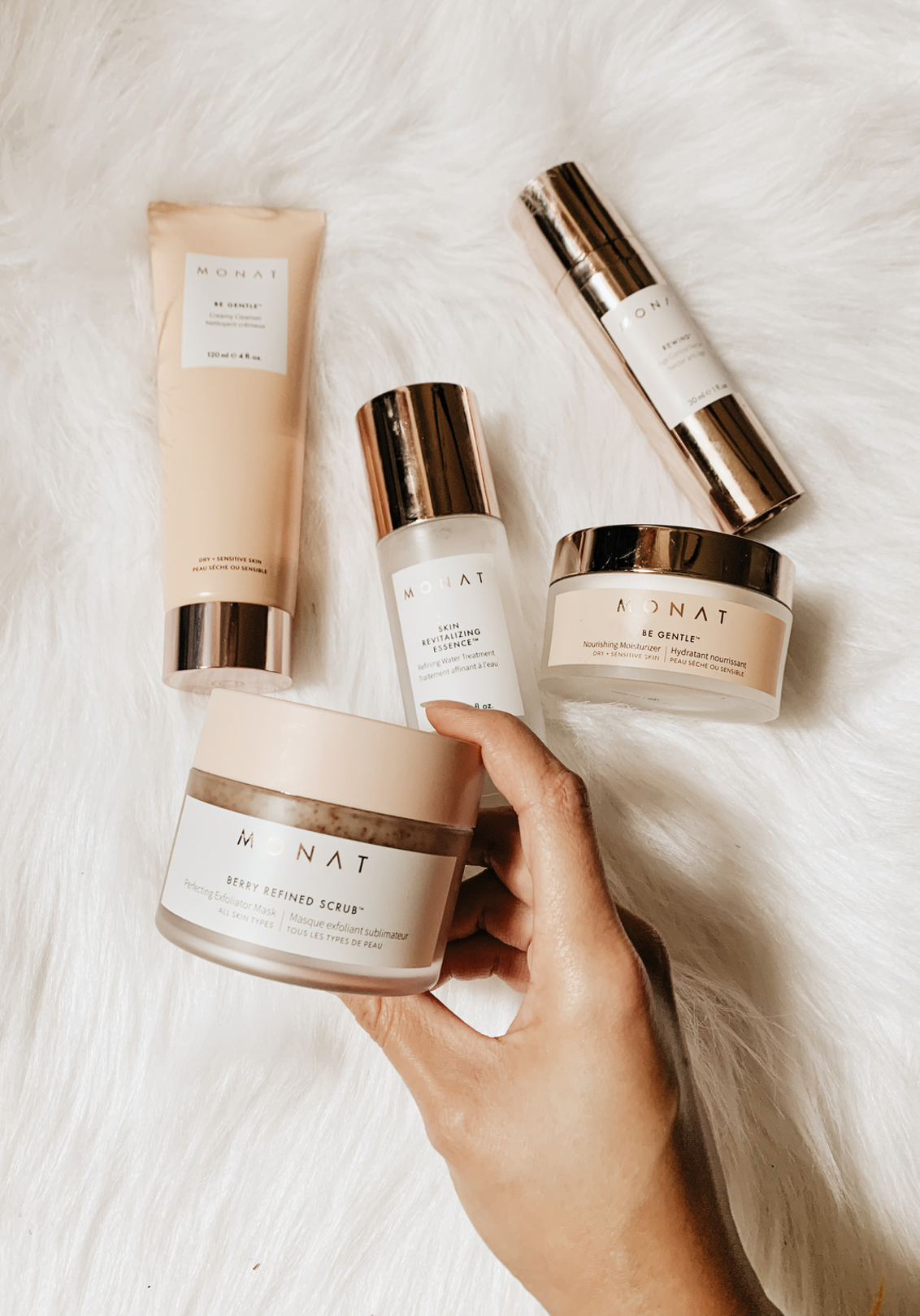 MCKINSEY SLIDES
AUGUST 2024
GO-TO 
MARKET STRATEGY
Lorem ipsum odor amet, consectetuer adipiscing elit. Quam eleifend viverra lectus nostra maximus curabitur vulputate.
01
02
03
04
05
ADD TITLE HERE
ADD TITLE HERE
ADD TITLE HERE
ADD TITLE HERE
ADD TITLE HERE
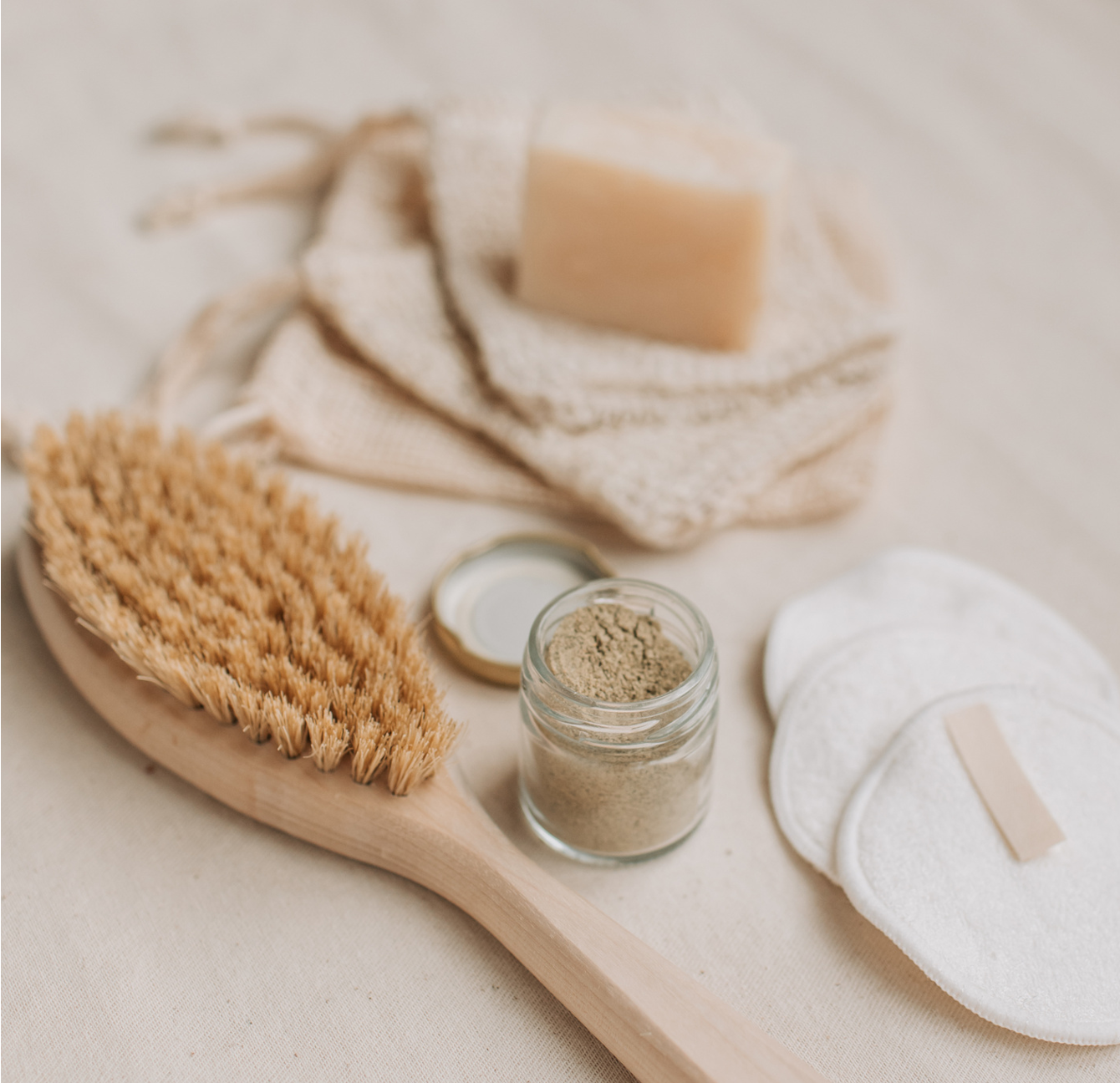 CONTENTS
AUGUST 2024
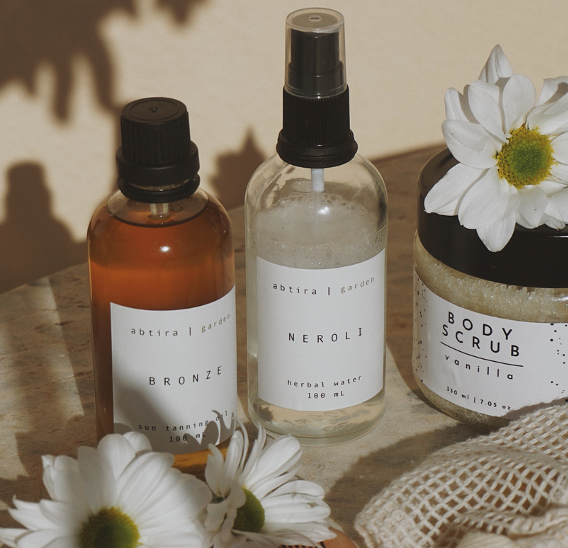 VISION
Lorem ipsum odor amet, consectetuer adipiscing elit. Cursus tincidunt imperdiet sem congue, egestas maximus efficitur. Cubilia ultricies facilisi eu montes.
VISION & MISSION
Lorem ipsum odor amet, consectetuer adipiscing elit. Quam eleifend viverra lectus nostra maximus curabitur vulputate.
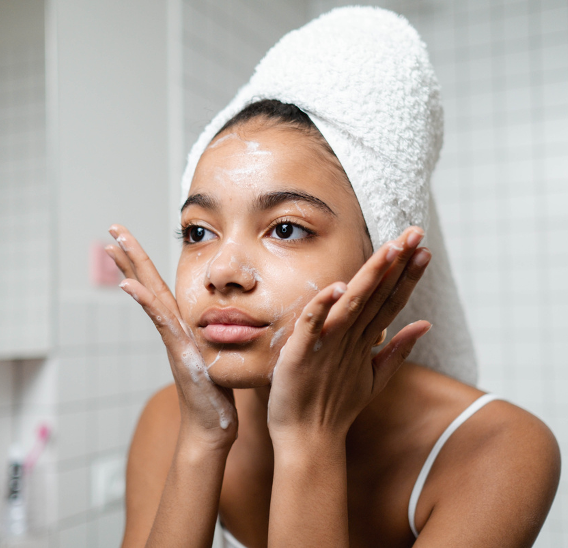 MISSION
Lorem ipsum odor amet, consectetuer adipiscing elit. Cursus tincidunt imperdiet sem congue, egestas maximus efficitur. Cubilia ultricies facilisi eu montes.
TIMELINE
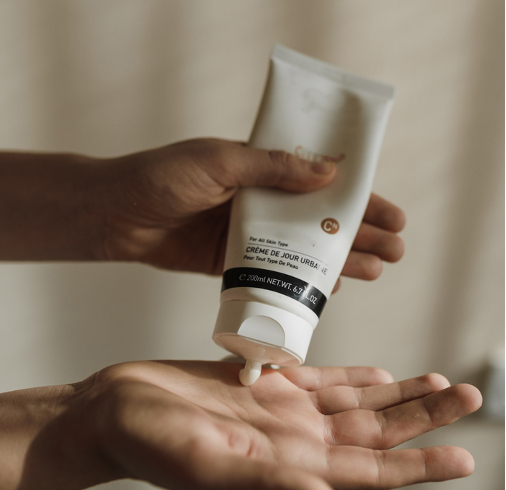 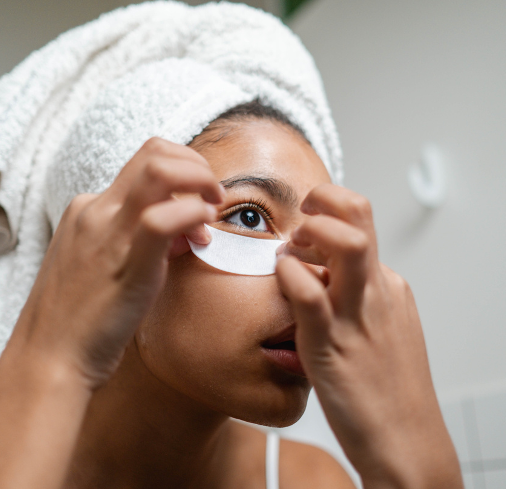 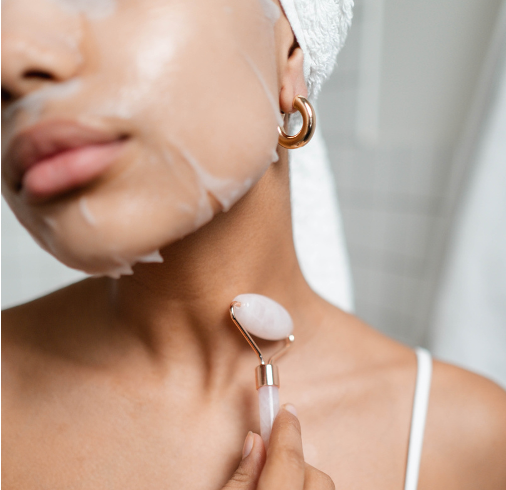 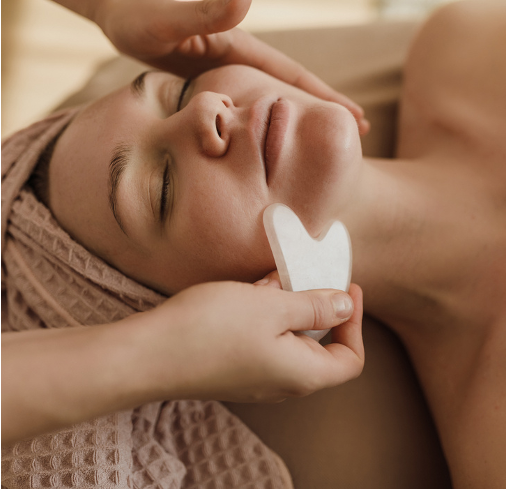 POINT 01
POINT 02
POINT 03
POINT 04
Lorem ipsum odor amet, consectetuer adipiscing elit. Cursus tincidunt imperdiet sem congue.
Lorem ipsum odor amet, consectetuer adipiscing elit. Cursus tincidunt imperdiet sem congue.
Lorem ipsum odor amet, consectetuer adipiscing elit. Cursus tincidunt imperdiet sem congue.
Lorem ipsum odor amet, consectetuer adipiscing elit. Cursus tincidunt imperdiet sem congue.
01.
ADD SECTION HERE
Lorem ipsum odor amet, consectetuer adipiscing elit. Quam eleifend viverra lectus nostra maximus curabitur vulputate.
BUYER PERSONA
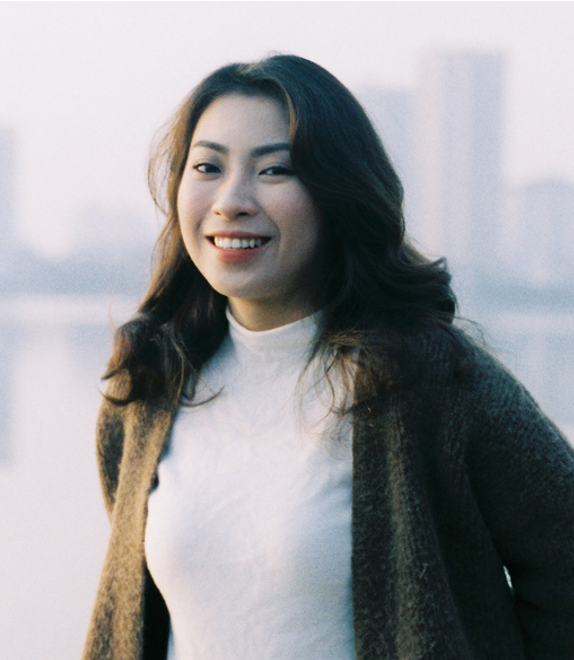 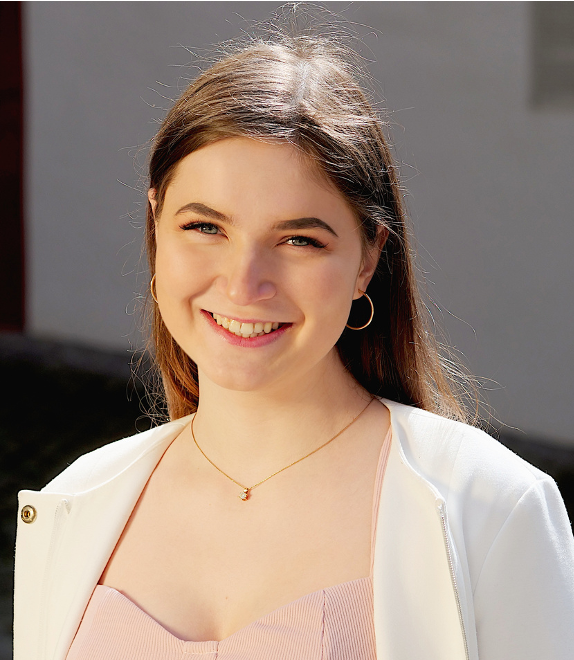 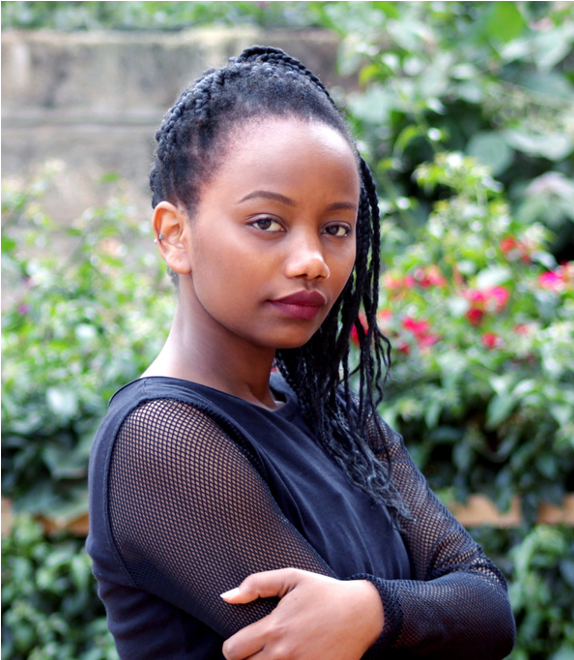 POINT 01
POINT 02
POINT 03
Lorem ipsum odor amet, consectetuer adipiscing elit. Cursus tincidunt imperdiet sem congue.
Lorem ipsum odor amet, consectetuer adipiscing elit. Cursus tincidunt imperdiet sem congue.
Lorem ipsum odor amet, consectetuer adipiscing elit. Cursus tincidunt imperdiet sem congue.
MCKINSEY SLIDES
AUGUST 2024
STRENGTHS
OPPORTUNITIES
Lorem ipsum odor amet, consectetuer adipiscing elit. Cursus tincidunt imperdiet sem congue.
Lorem ipsum odor amet, consectetuer adipiscing elit. Cursus tincidunt imperdiet sem congue.
S
O
W
T
THREATS
WEAKNESSES
Lorem ipsum odor amet, consectetuer adipiscing elit. Cursus tincidunt imperdiet sem congue.
Lorem ipsum odor amet, consectetuer adipiscing elit. Cursus tincidunt imperdiet sem congue.
SWOT ANALYSIS
COMPETITOR
COMPETITOR
MCKINSEY SLIDES
AUGUST 2024
COMPETITORS
Lorem ipsum odor amet, consectetuer adipiscing elit. Quam eleifend viverra lectus nostra maximus curabitur vulputate.
CHALLENGERS
LEADERS
COMPETITOR
COMPETITOR
COMPETITOR
WE ARE HERE
COMPETITOR
NICHE PLAYERS
VISIONARIES
JAN 01
JAN 05
JAN 10
JAN 15
JAN 20
JAN 25
AUGUST 2024
ACTIVITY HERE
MARKETING LAUNCH PLAN
ACTIVITY HERE
ACTIVITY HERE
Lorem ipsum odor amet, consectetuer adipiscing elit. Quam eleifend viverra lectus nostra maximus curabitur vulputate.
ACTIVITY HERE
ACTIVITY HERE
MCKINSEY SLIDES
AUGUST 2024
SALES GOALS
BRAND AWARENESS
LEAD GENERATION
BRAND AWARENESS
Lorem ipsum odor amet, consectetuer adipiscing elit. Cursus tincidunt imperdiet sem congue.
ACQUISITION/CONVERSION
LEAD GENERATION
Lorem ipsum odor amet, consectetuer adipiscing elit. Cursus tincidunt imperdiet sem congue.
ACQUISITION/CONVERSION
Lorem ipsum odor amet, consectetuer adipiscing elit. Cursus tincidunt imperdiet sem congue.
MCKINSEY SLIDES
AUGUST 2024
BUDGET PLANS
Lorem ipsum odor amet, consectetuer adipiscing elit. Quam eleifend viverra lectus nostra maximus curabitur vulputate.
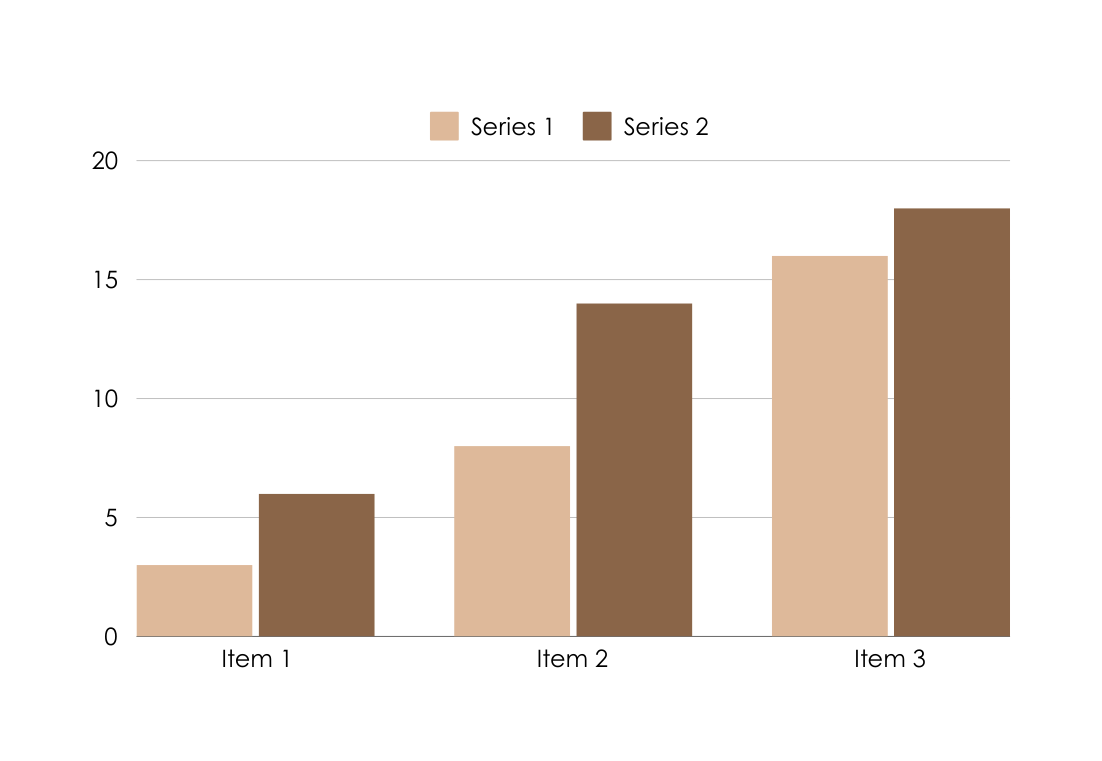 POINT 01
Lorem ipsum odor amet, consectetuer adipiscing elit. Cursus tincidunt imperdiet sem congue.
POINT 02
Lorem ipsum odor amet, consectetuer adipiscing elit. Cursus tincidunt imperdiet sem congue.
MCKINSEY SLIDES
AUGUST 2024
"BEAUTIFUL SKIN REQUIRES COMMITMENT, NOT A MIRACLE."
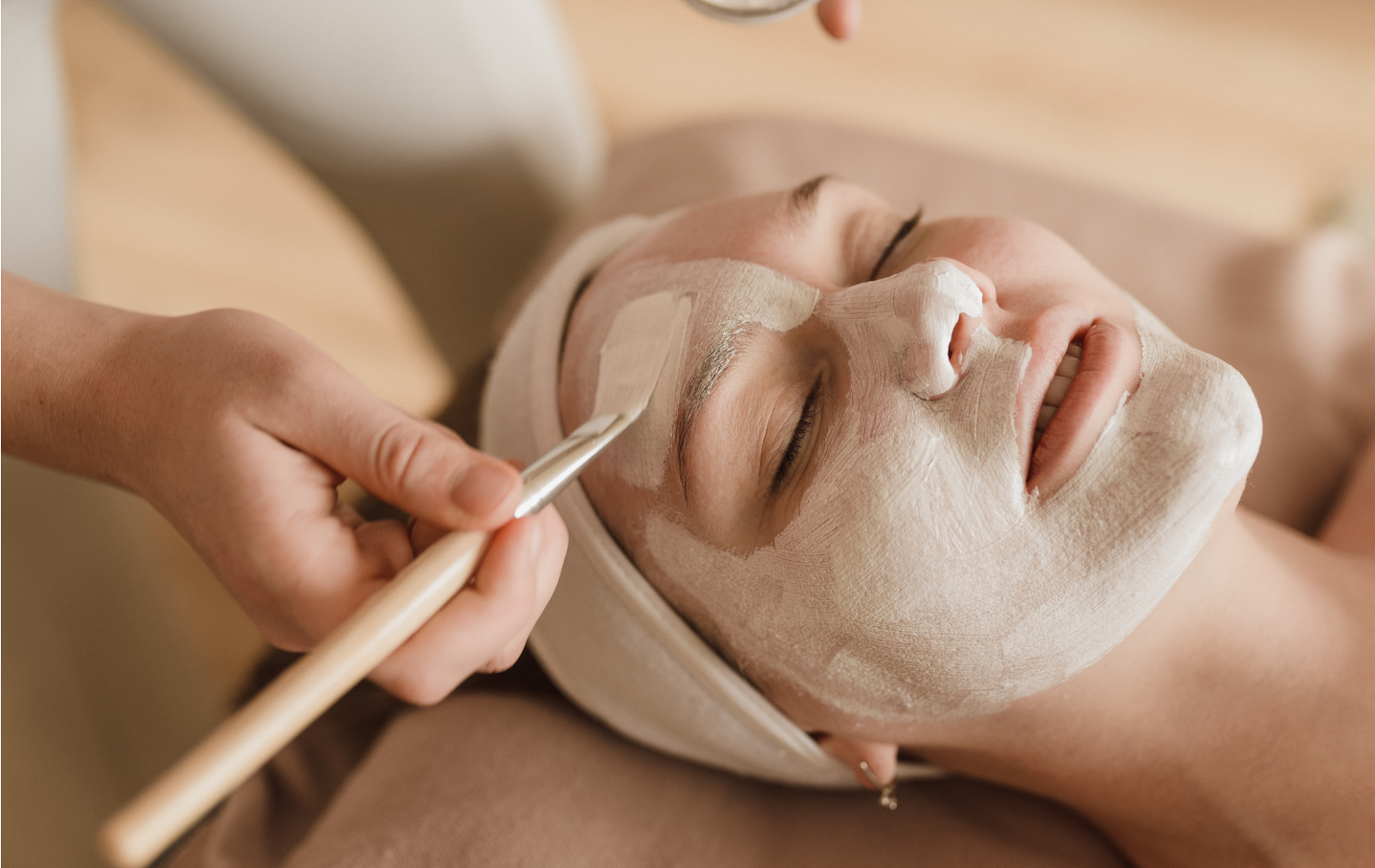 ERNO LASZLO
MCKINSEY SLIDES
AUGUST 2024
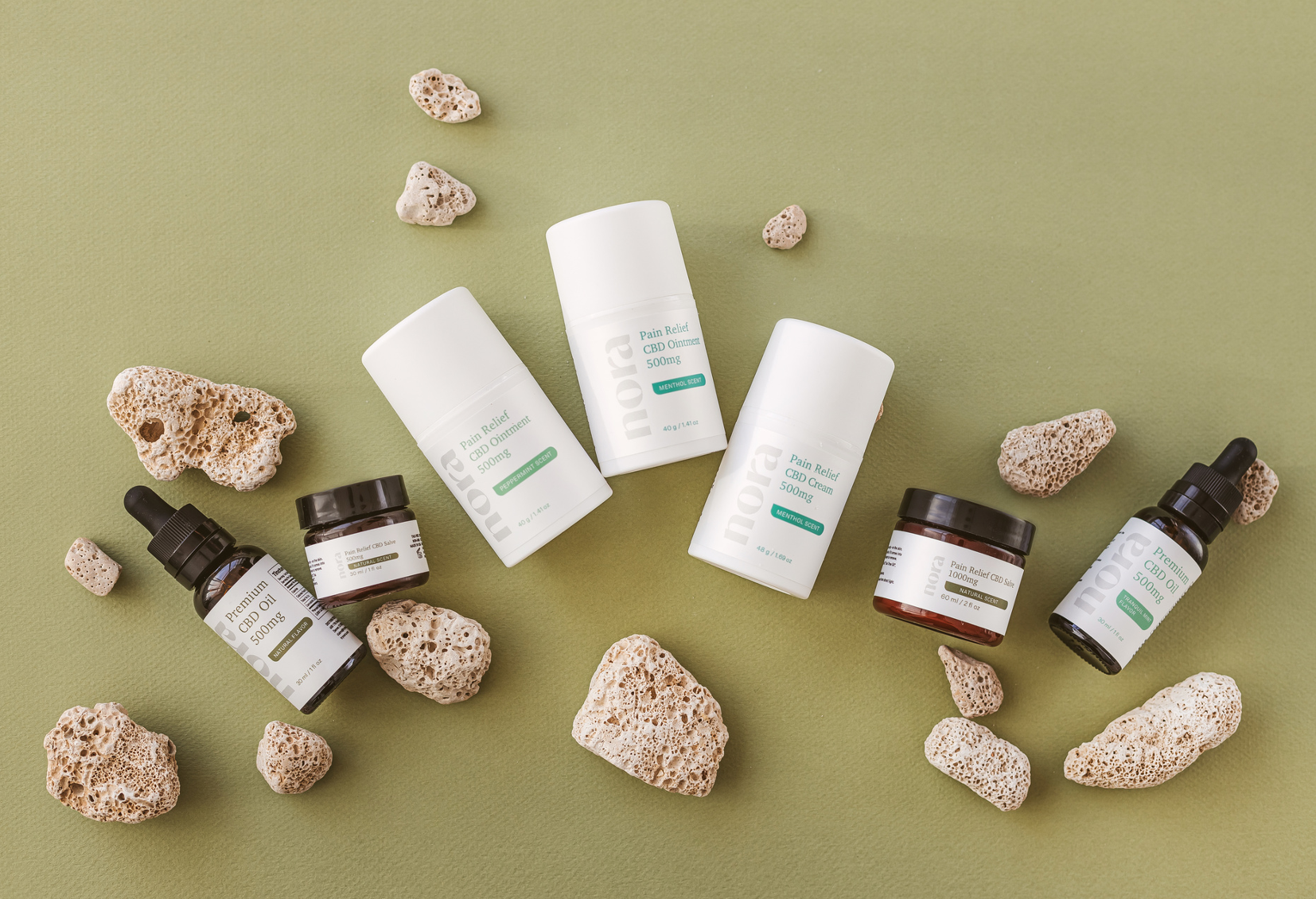 CONTACT US
123-456-7890
CANVA@EMAIL.COM
ANYWHERE STREET, ANYWHERE CITY
RESOURCE PAGE
Use these design resources in your Canva Presentation.
Fonts
Design Elements
This presentation template
uses the following free fonts:
TITLES:
CENTURY GOTHIC

HEADERS:
CENTURY GOTHIC

BODY COPY:
CENTURY GOTHIC
You can find these fonts online too.
Colors
#382013
#DEB99A
#8A6548
#E7DED5
#FFFFFF
DON'T FORGET TO DELETE THIS PAGE BEFORE PRESENTING.
CREDITS
This presentation template is free for everyone to use thanks to the following:
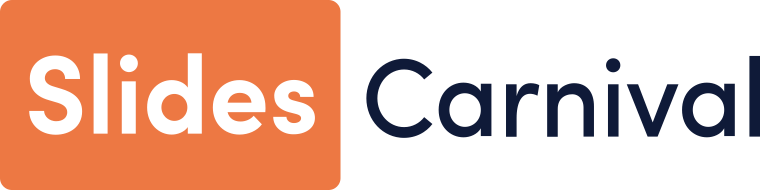 for the presentation template
Pexels, Pixabay
for the photos
Happy designing!